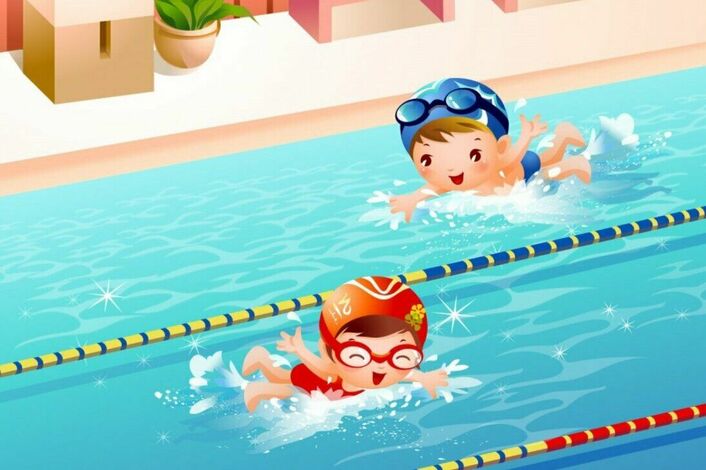 Комплекс упражнений 
по «сухому» плаванию
Николаева Т.Г.
МБДОУ «Детский сад 
№37 «Искорка»
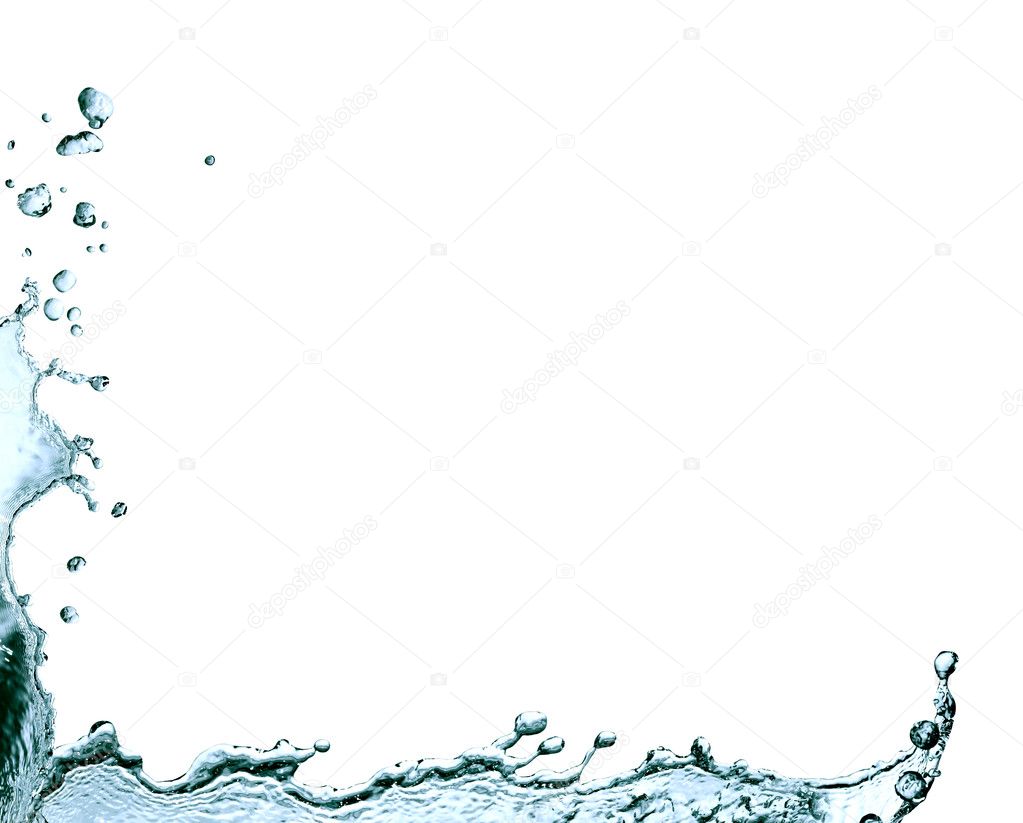 Подготовительная часть
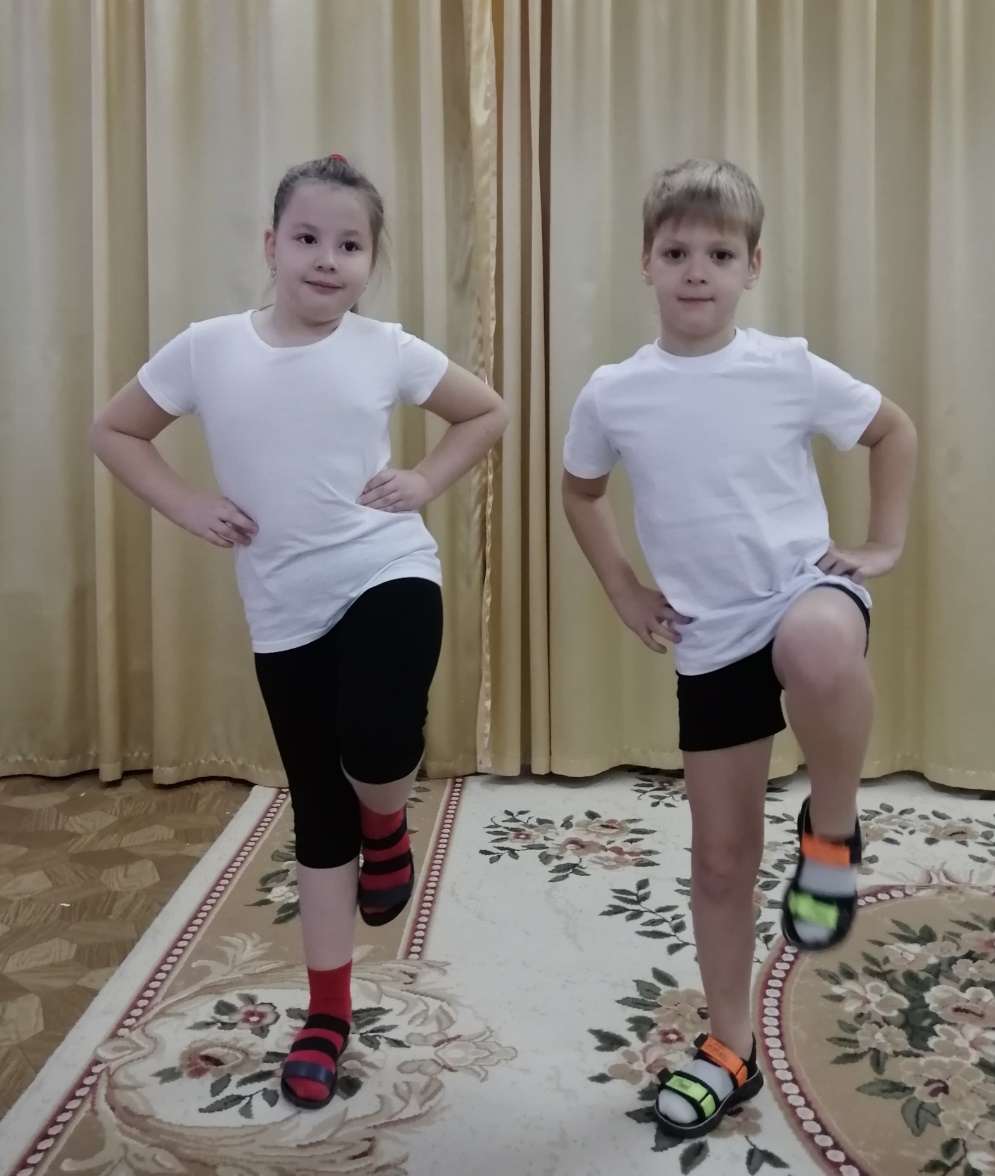 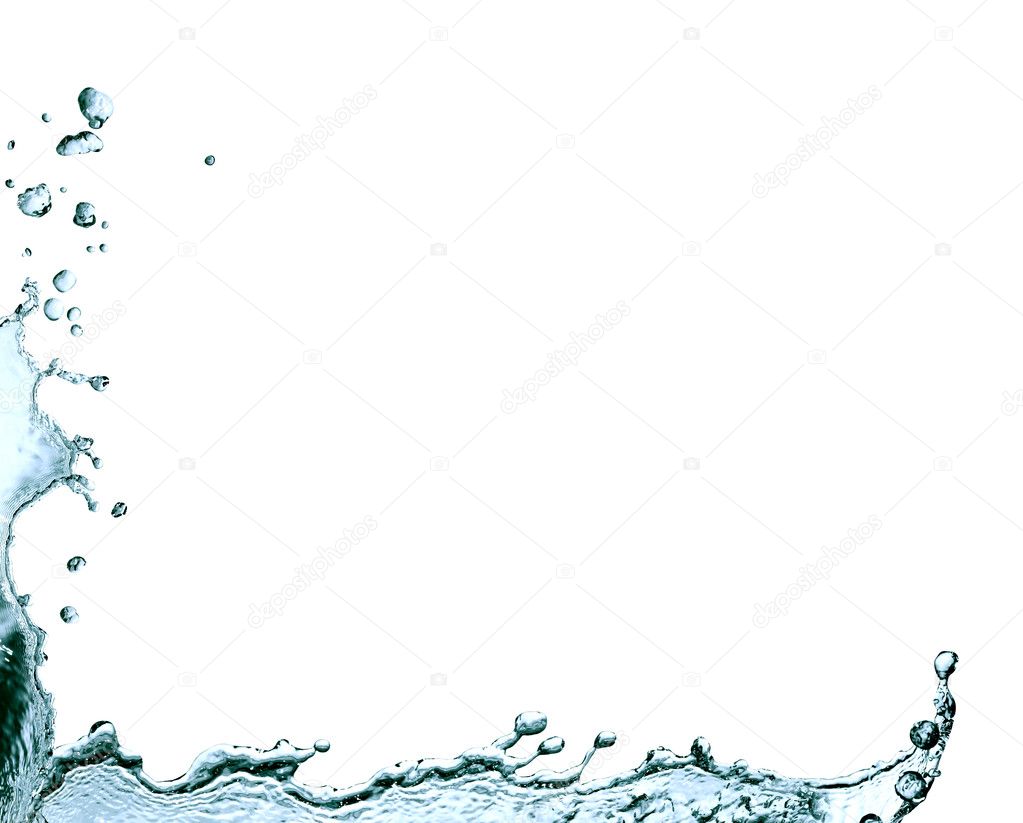 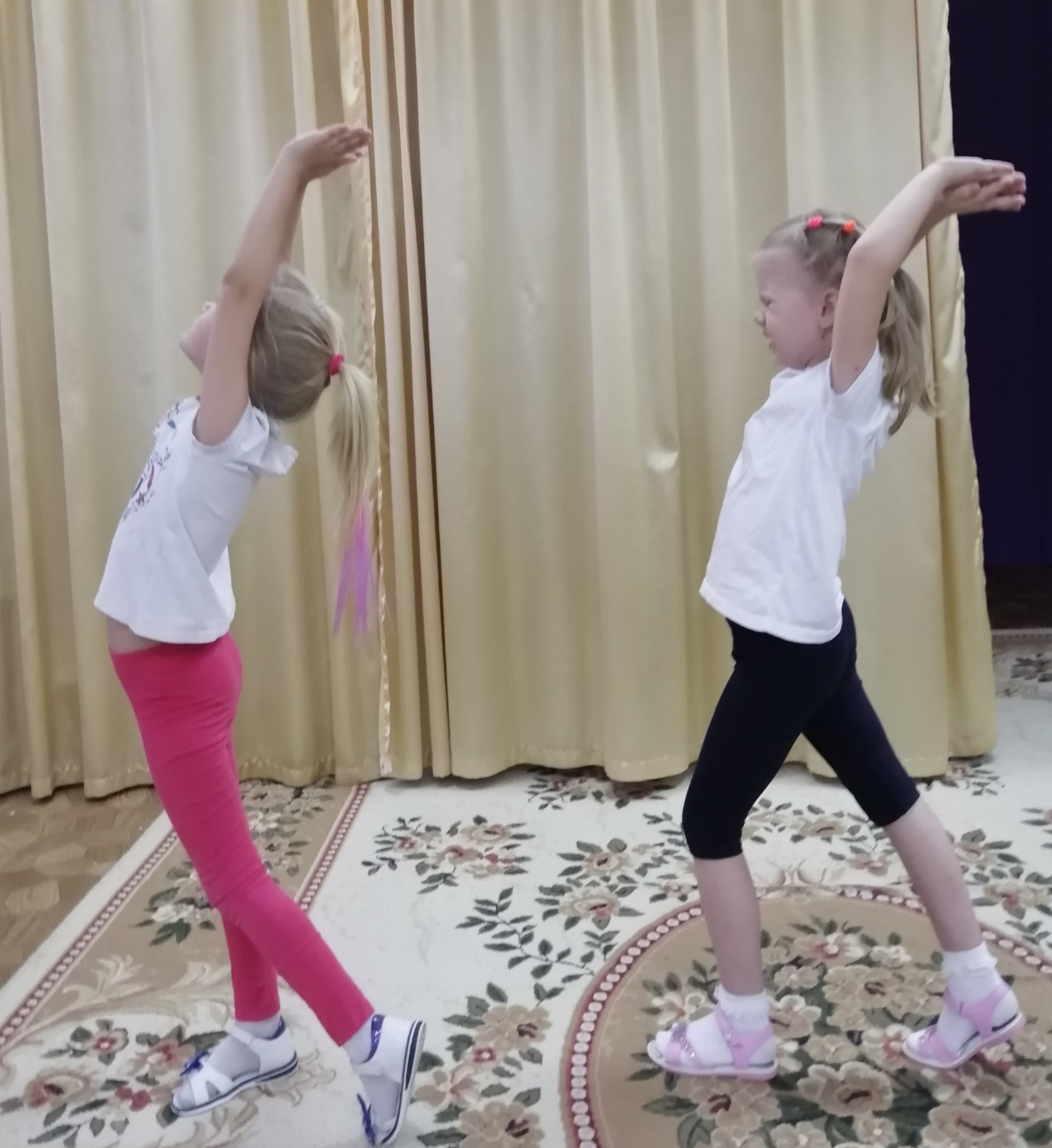 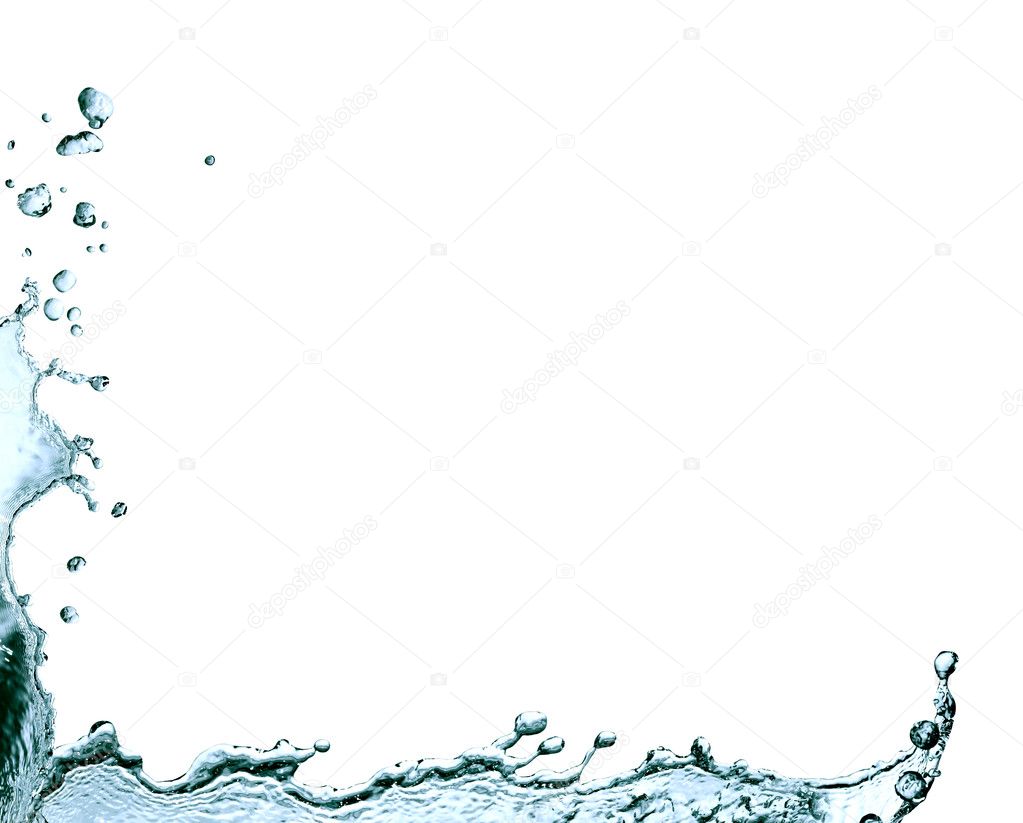 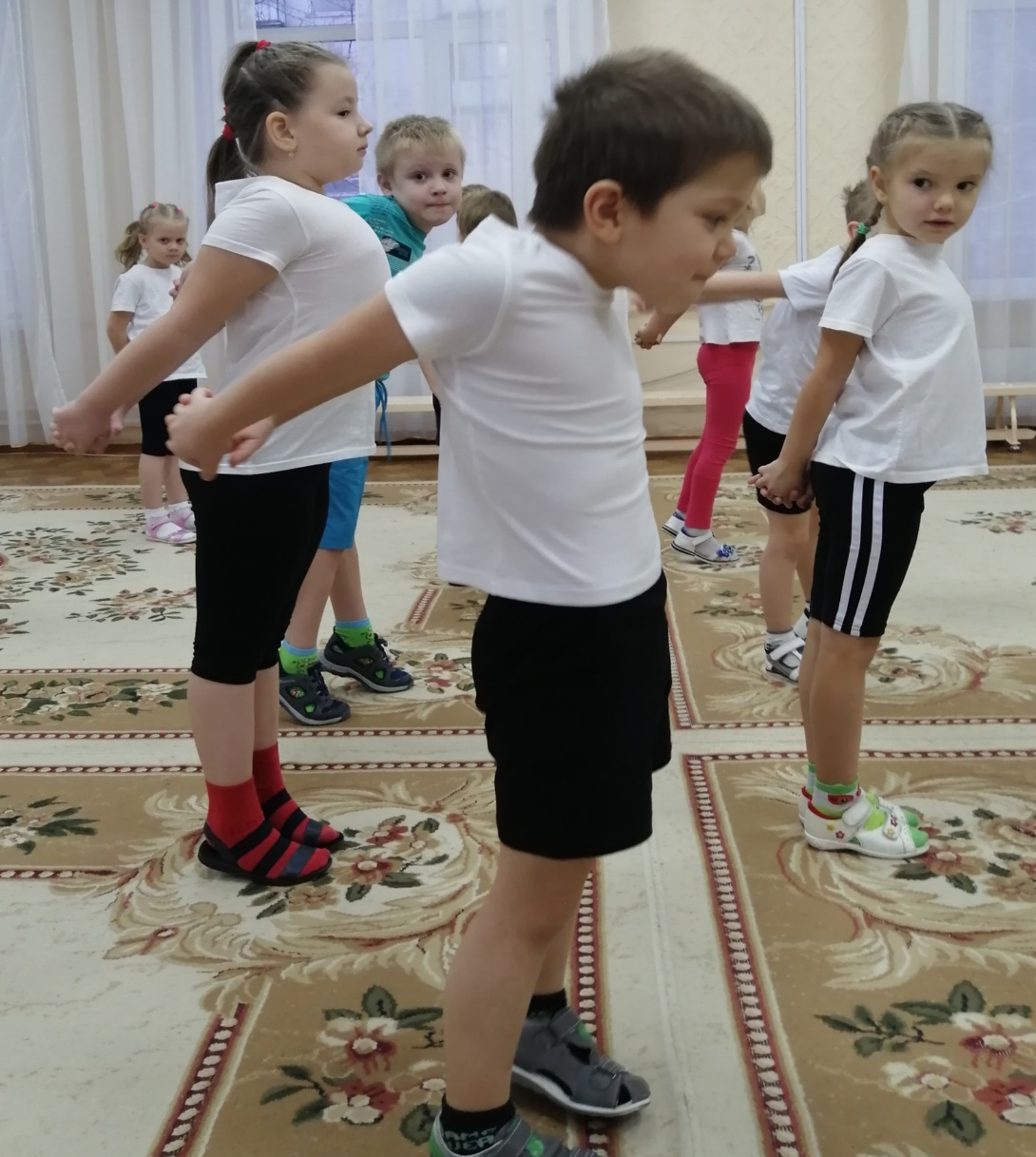 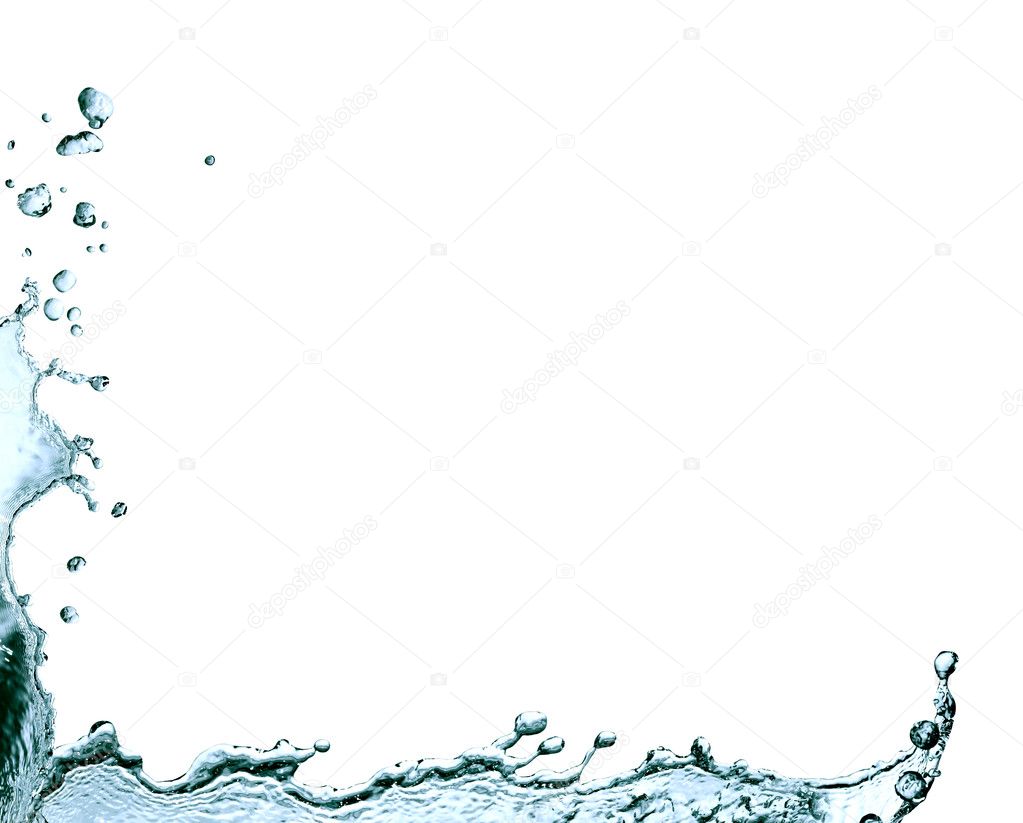 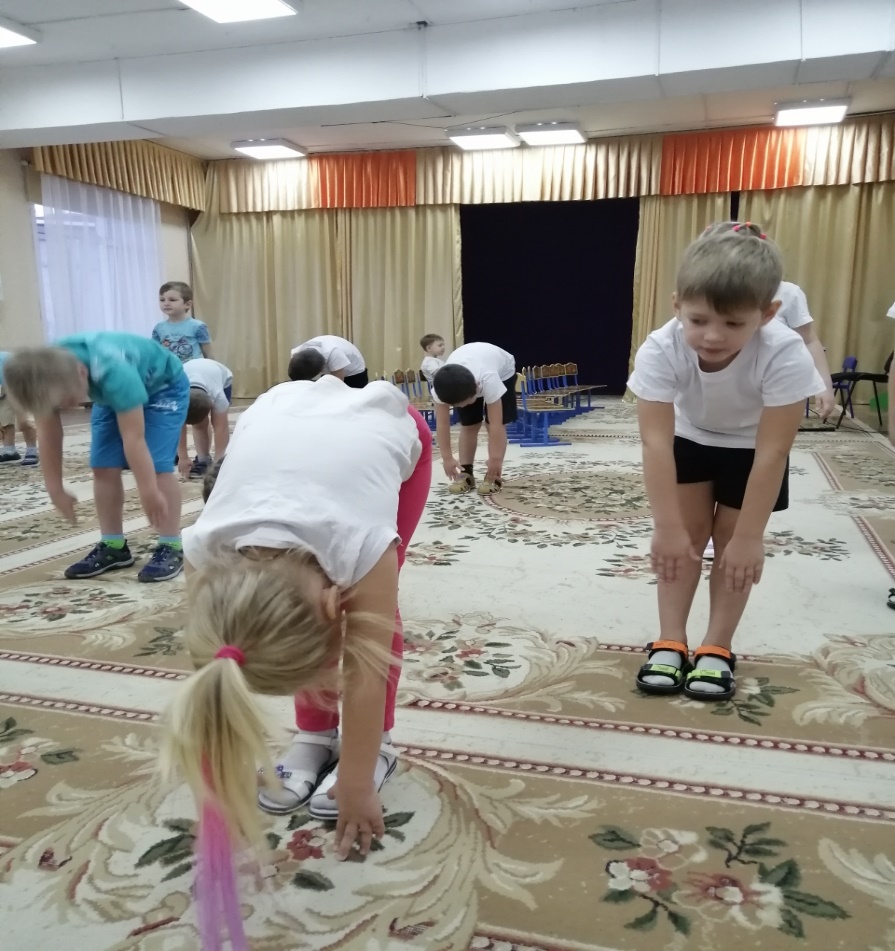 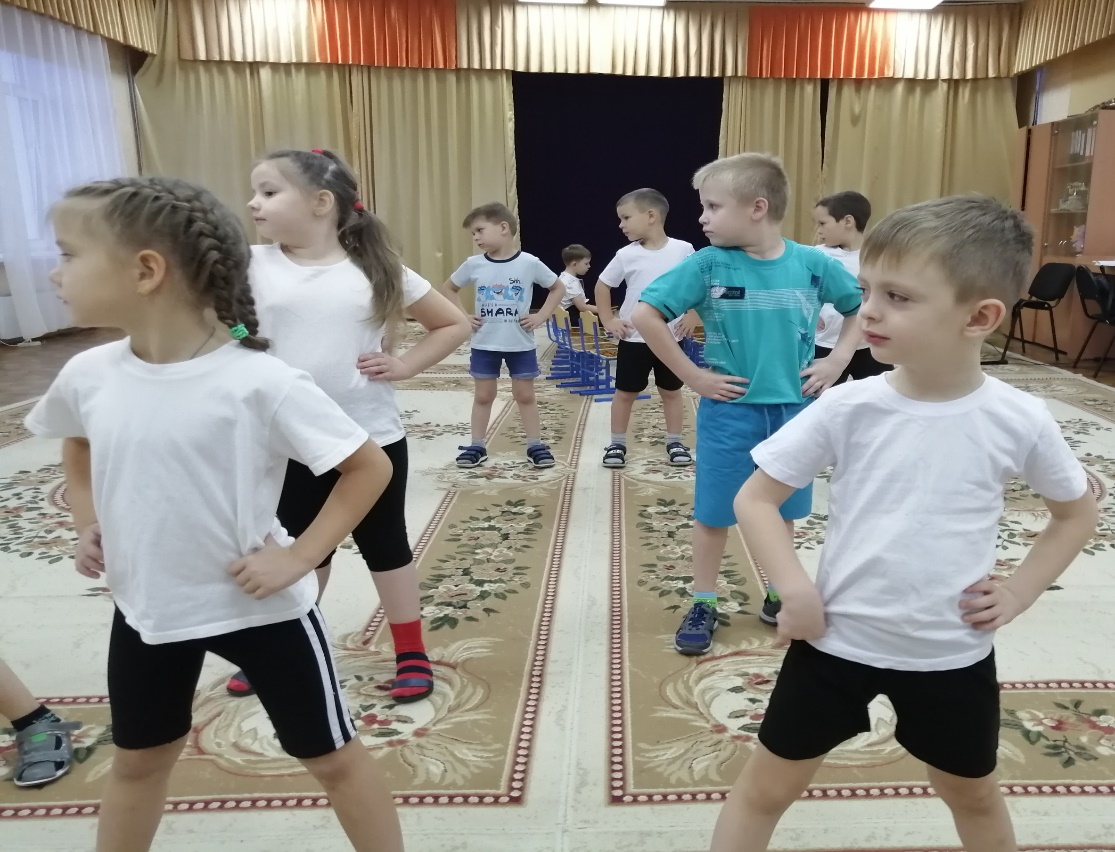 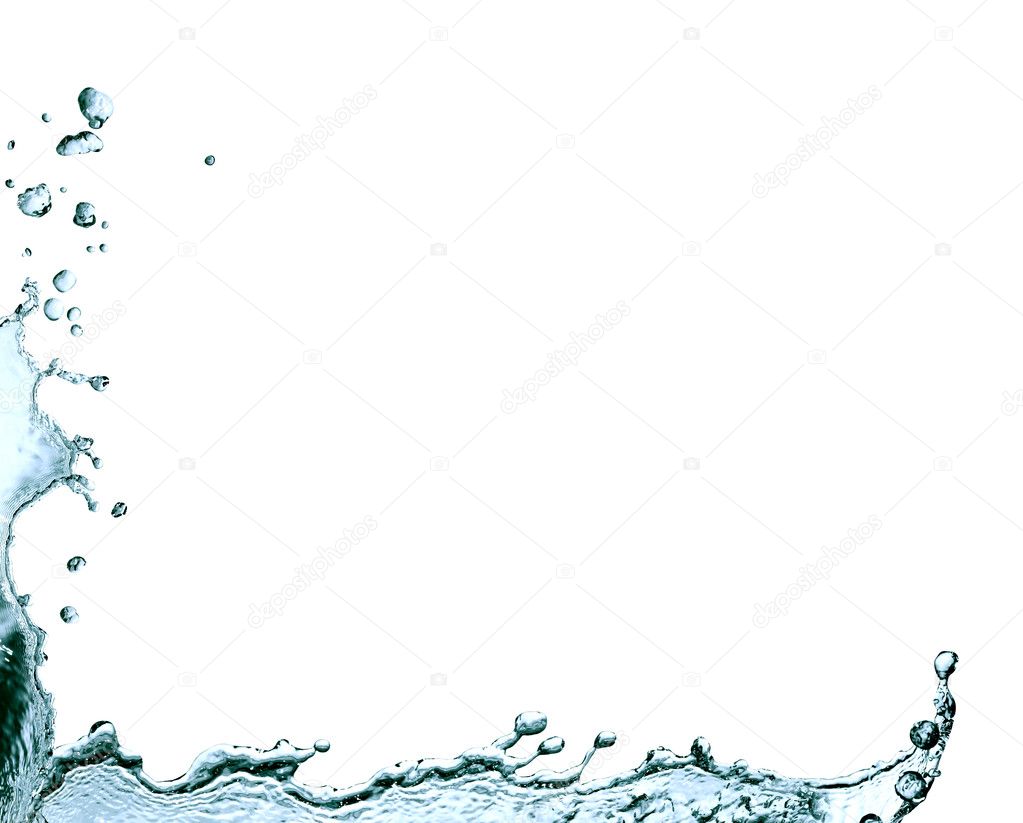 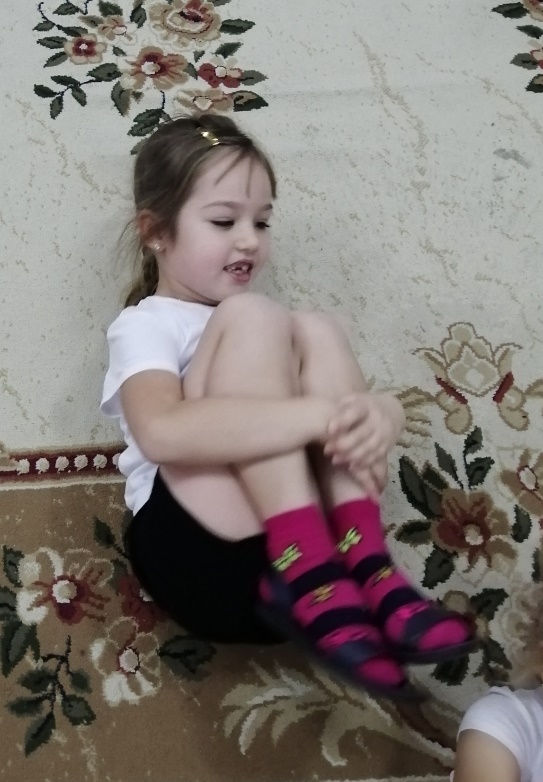 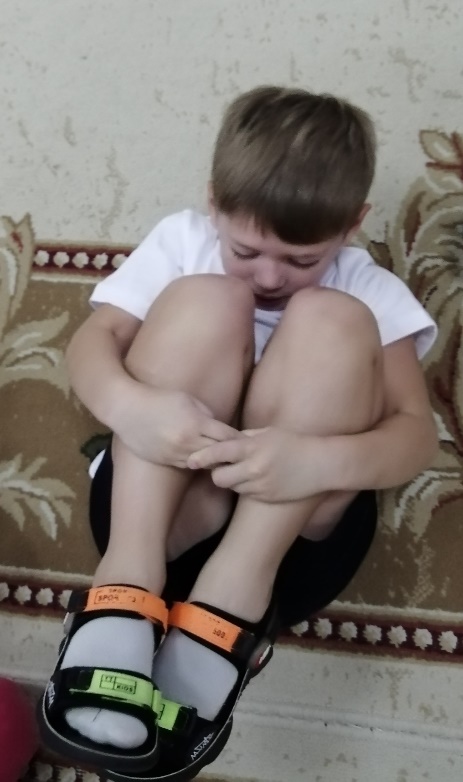 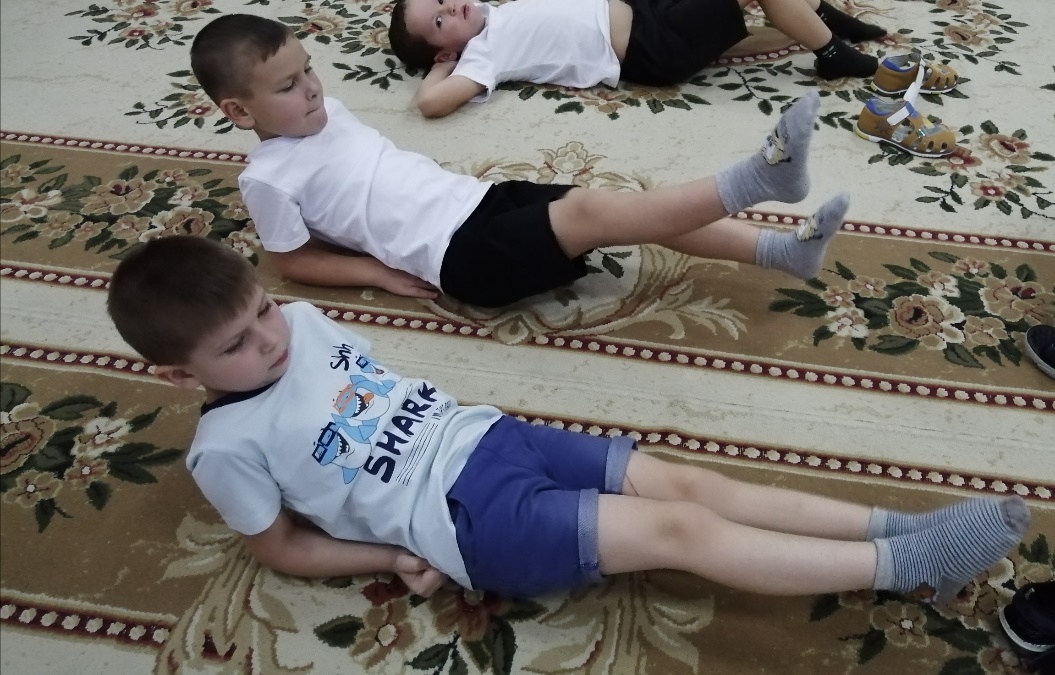 И.п.- полулёжа на спине упор на предплечья
Работать ногами, как при плавании «кролем» (30 сек)
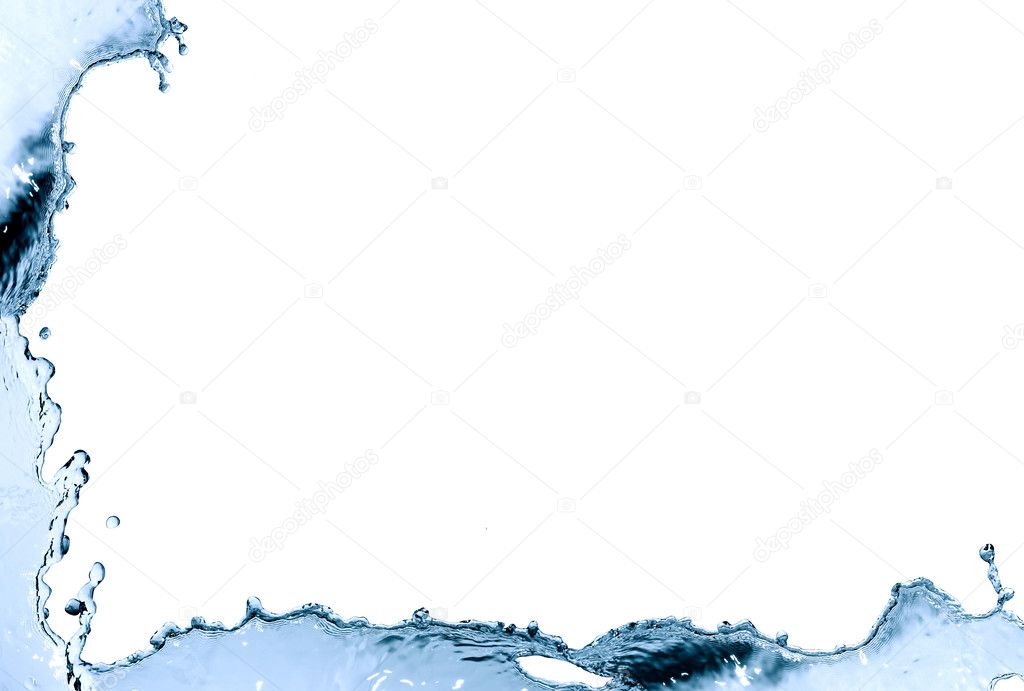 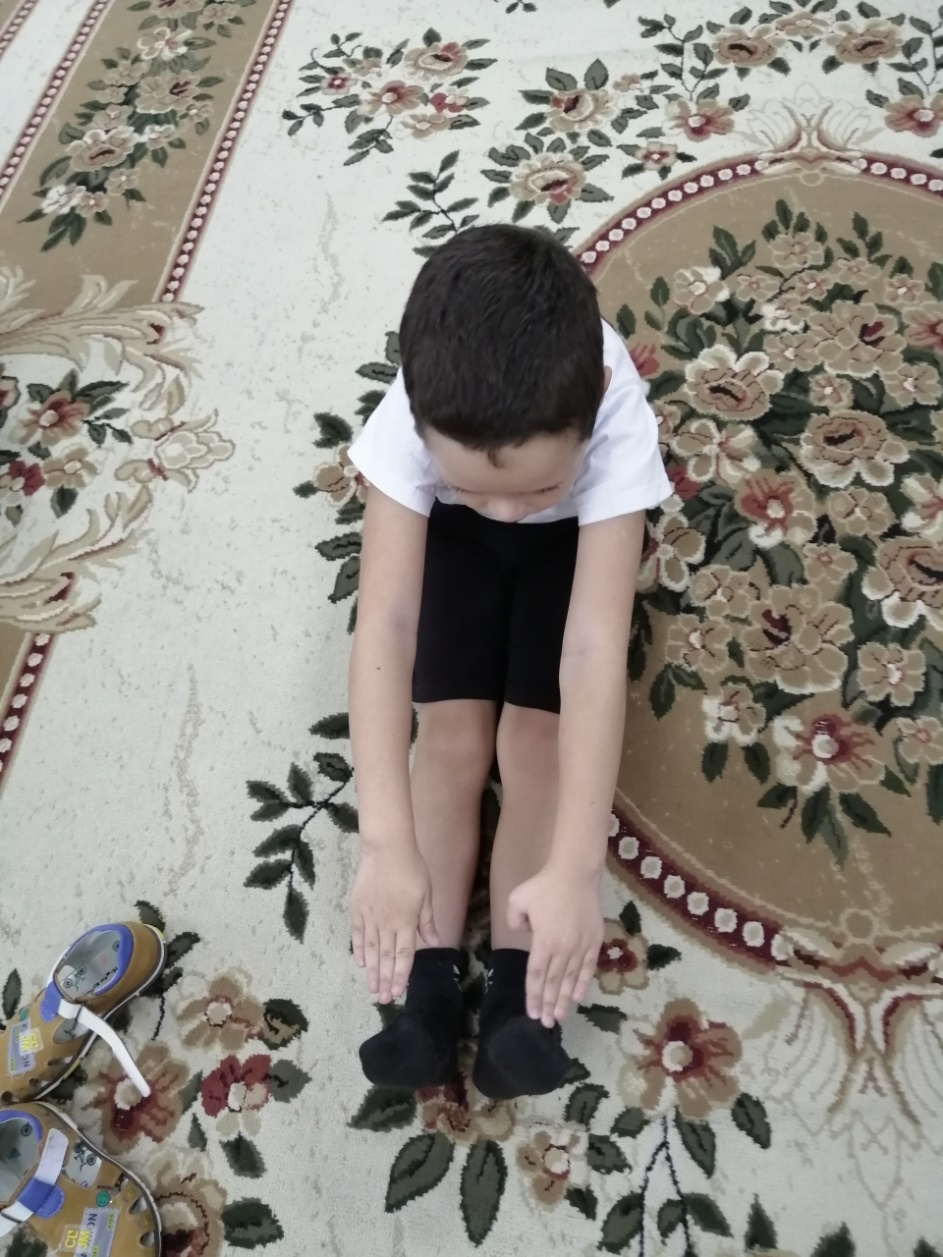 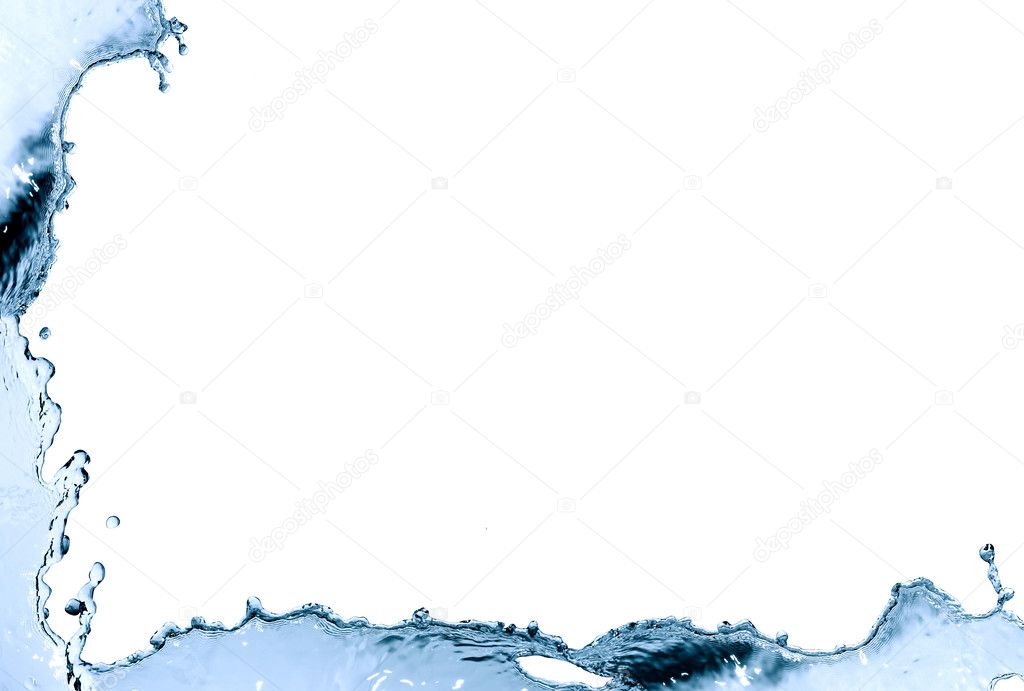 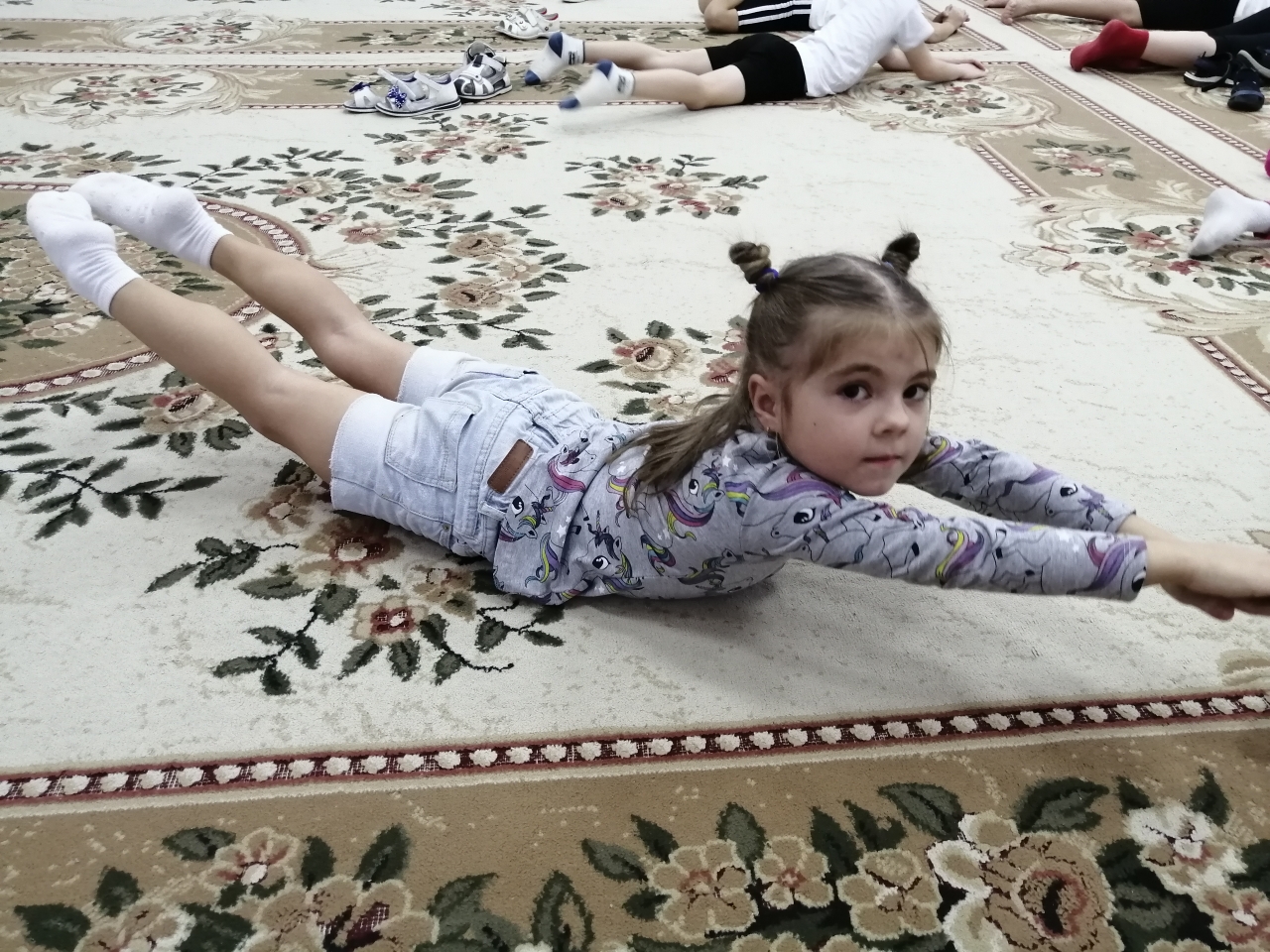 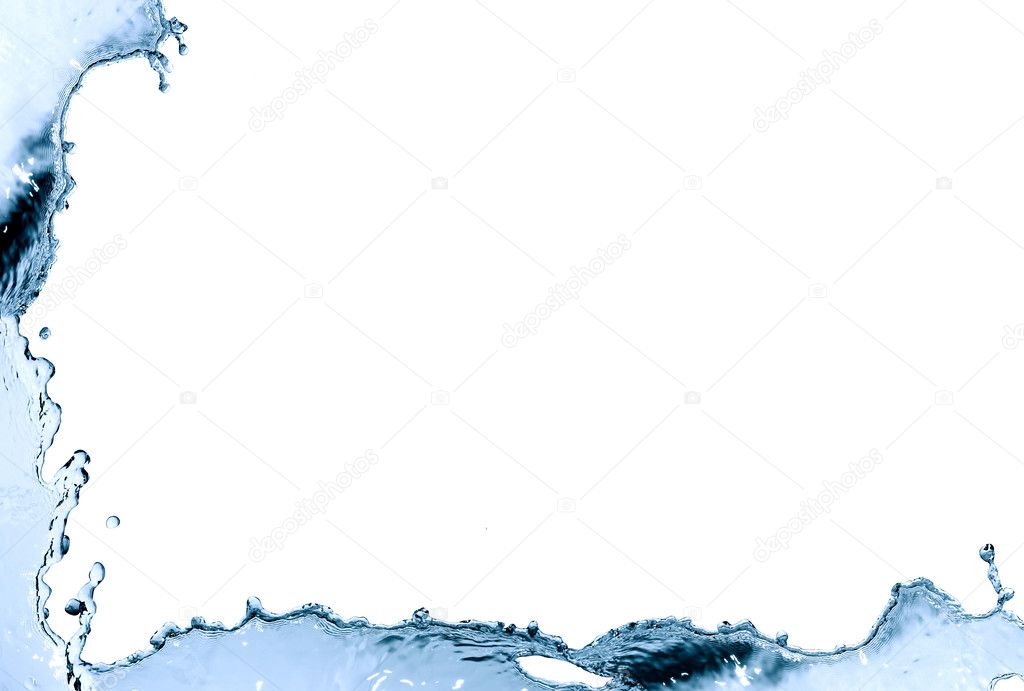 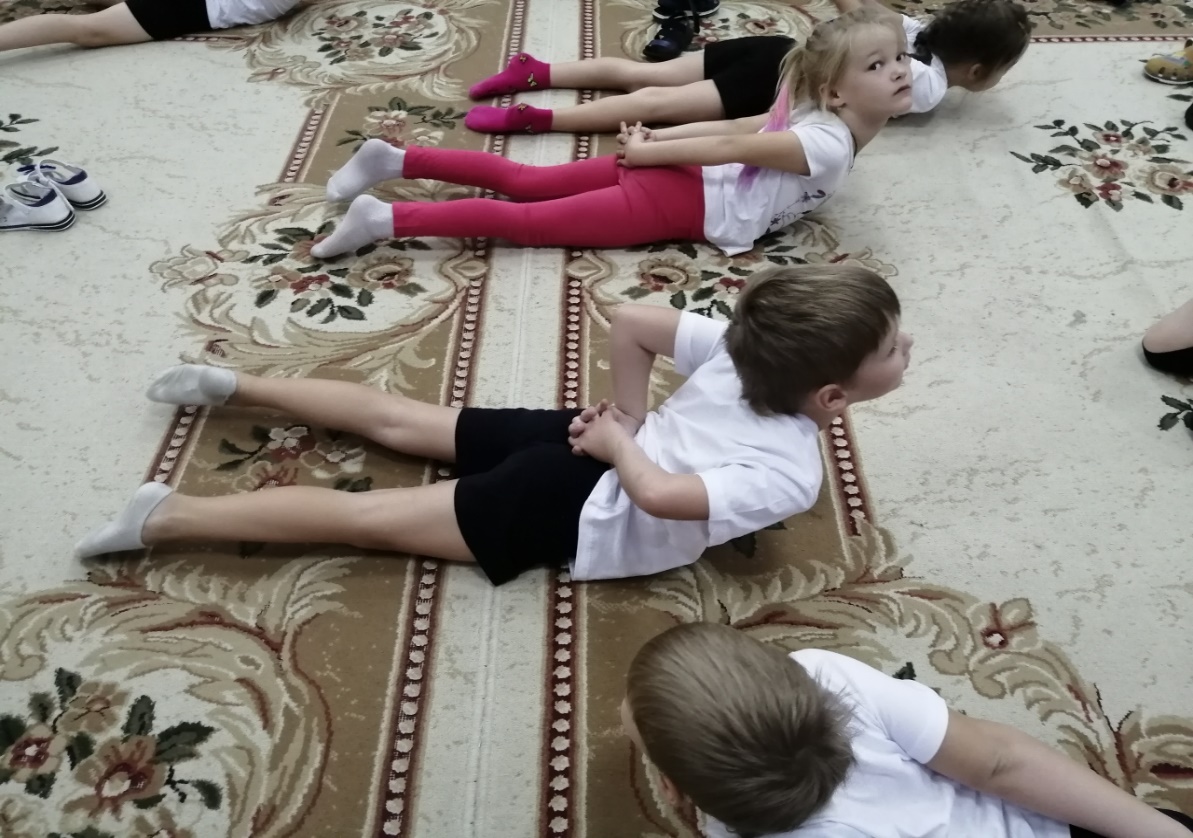 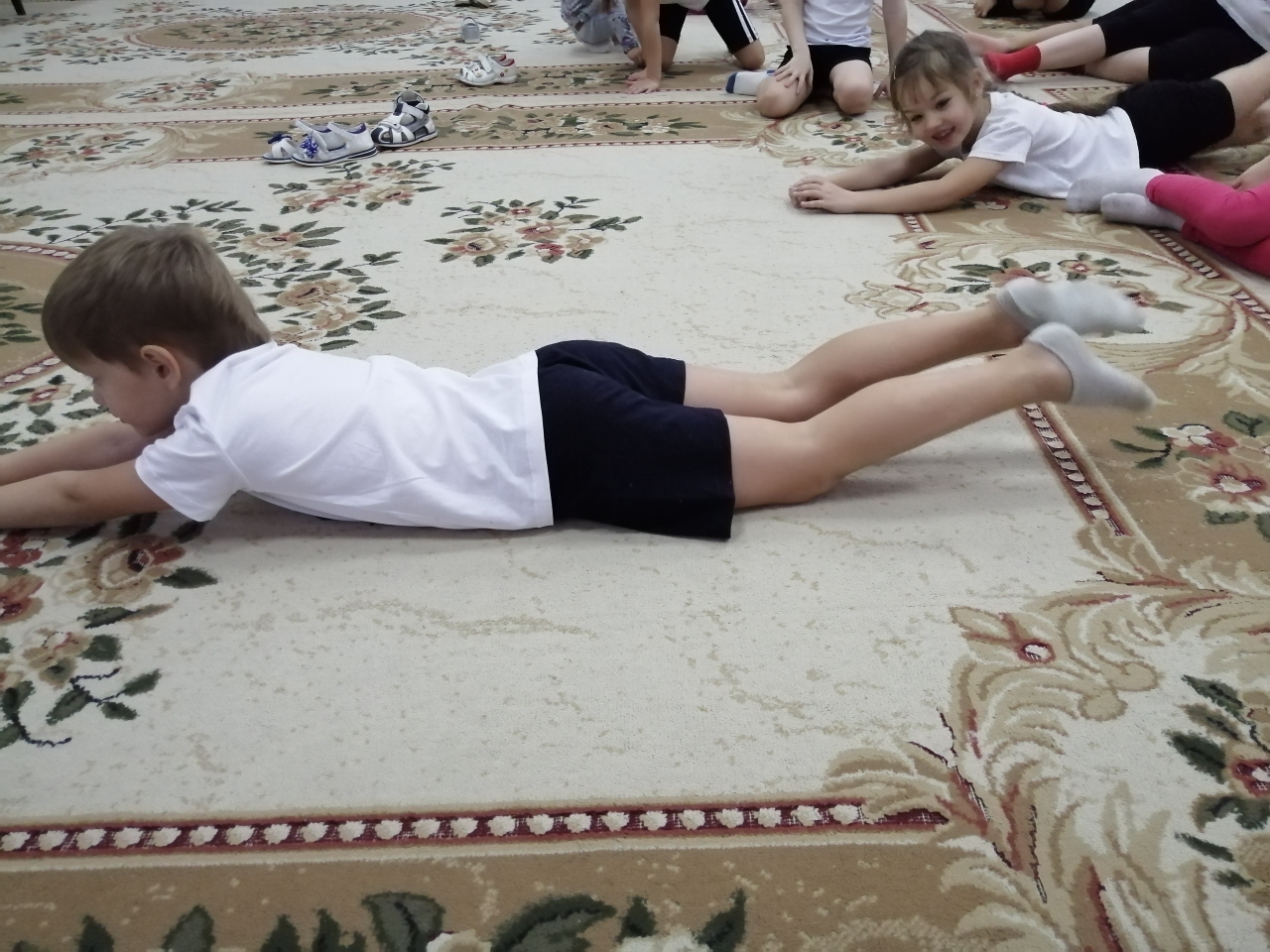 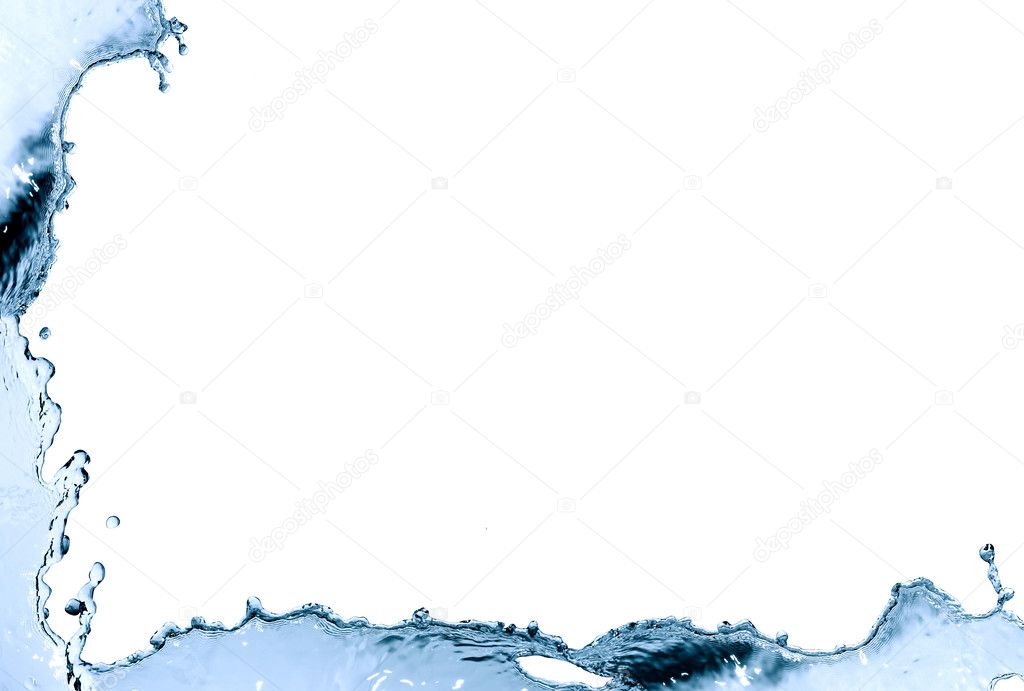 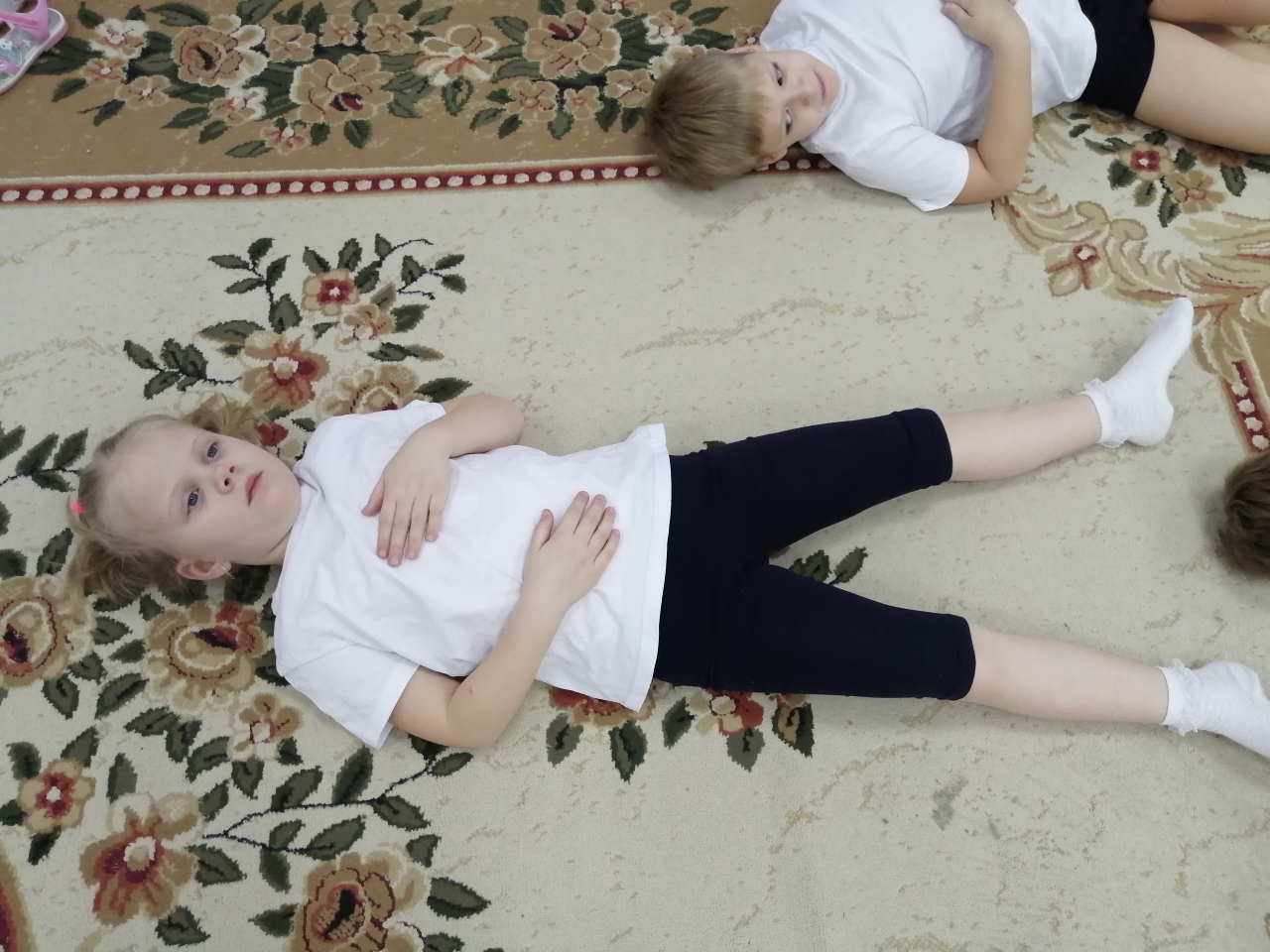 И.п.- лёжа на спине. Одна рука на животе, другая на груди. Диафрагмальное дыхание (4р.)
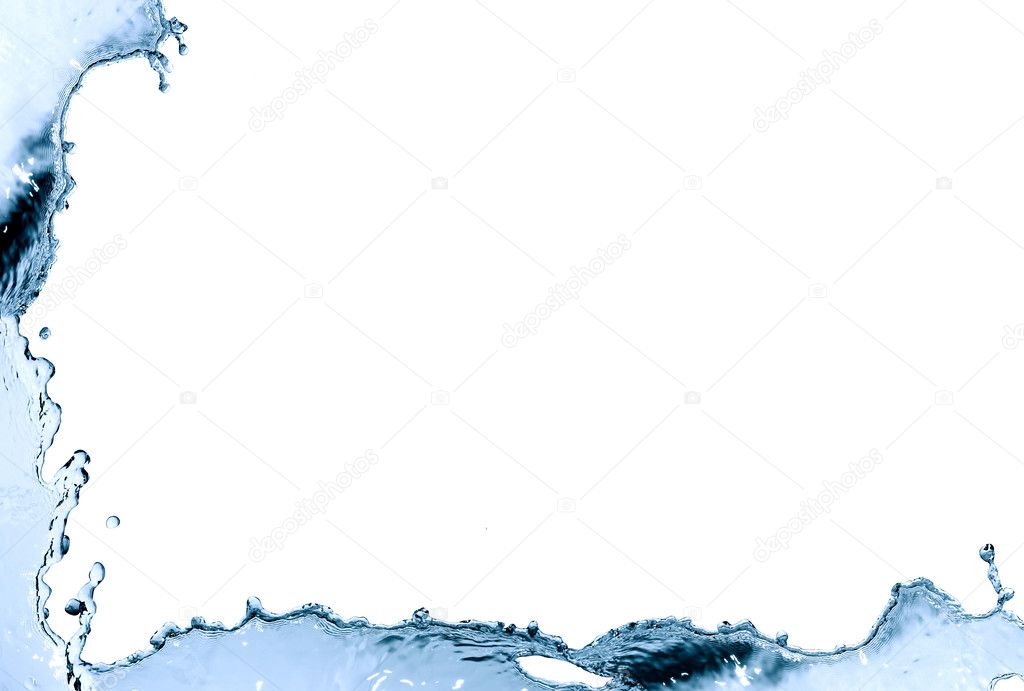 Заключительная часть
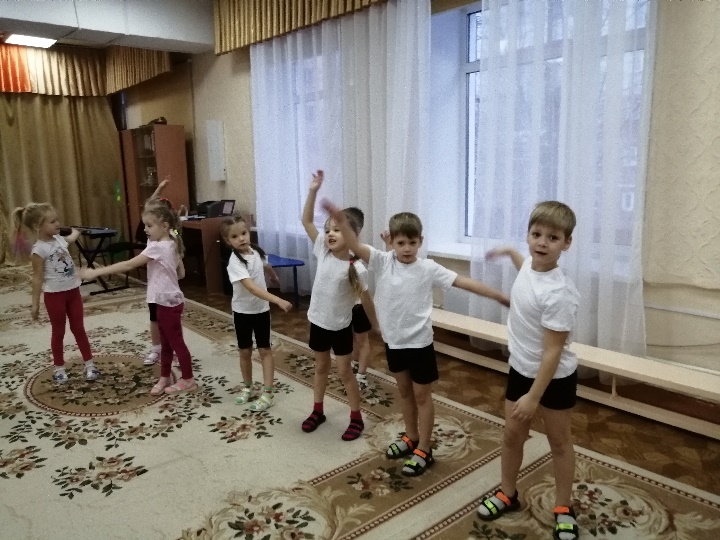 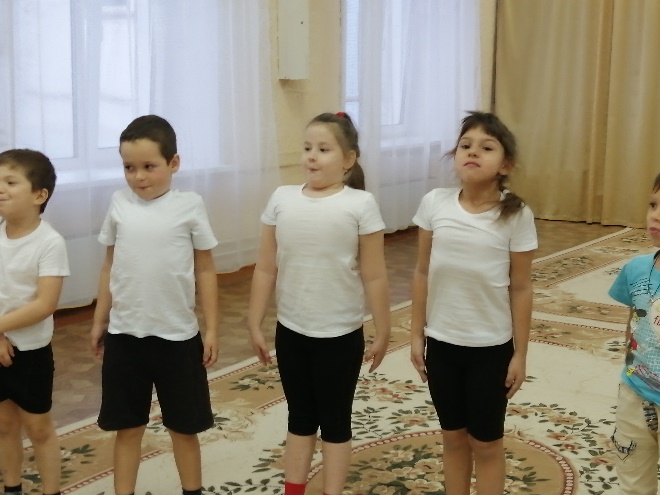 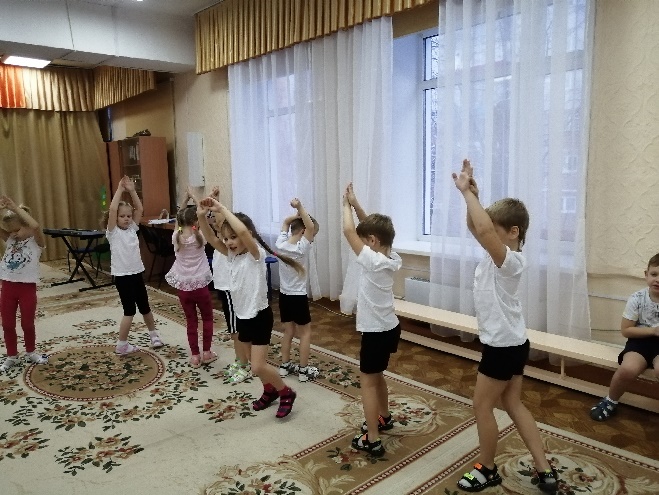 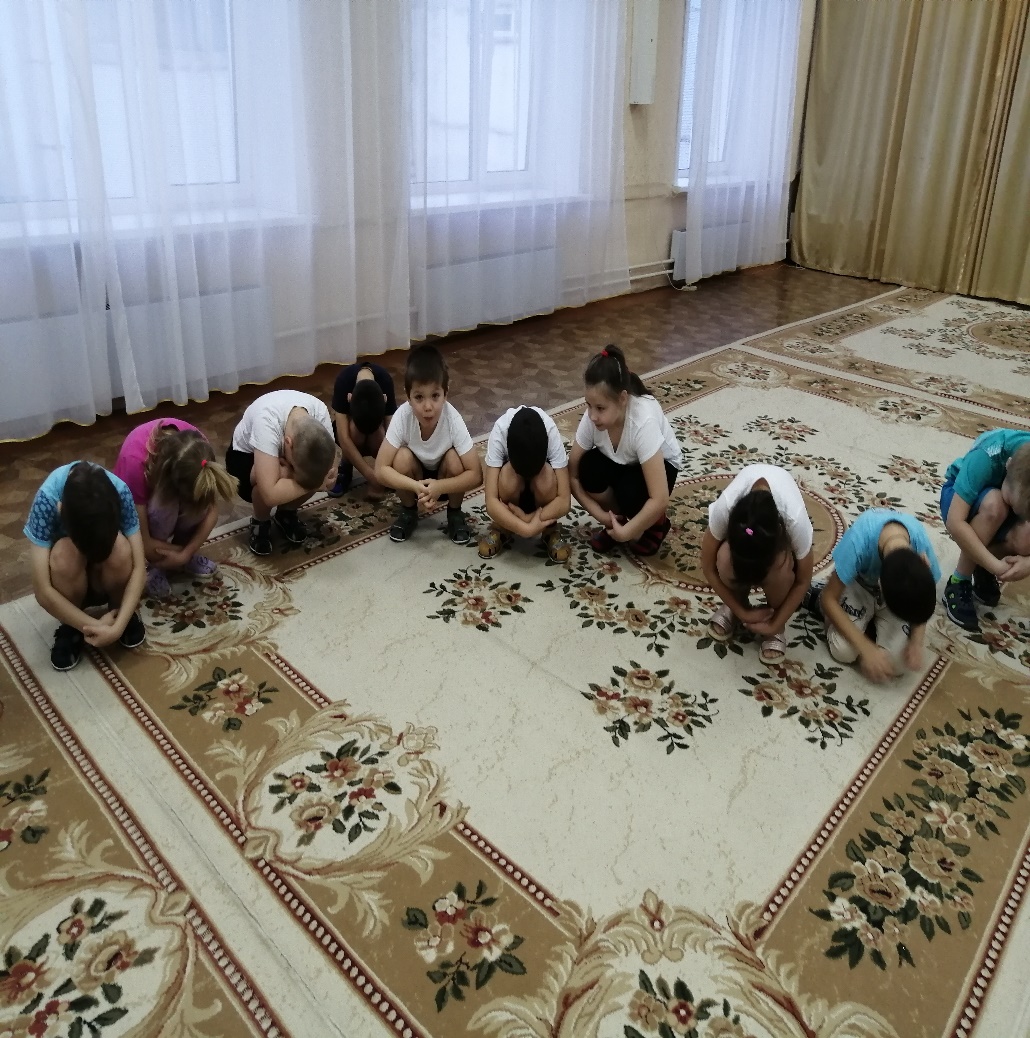